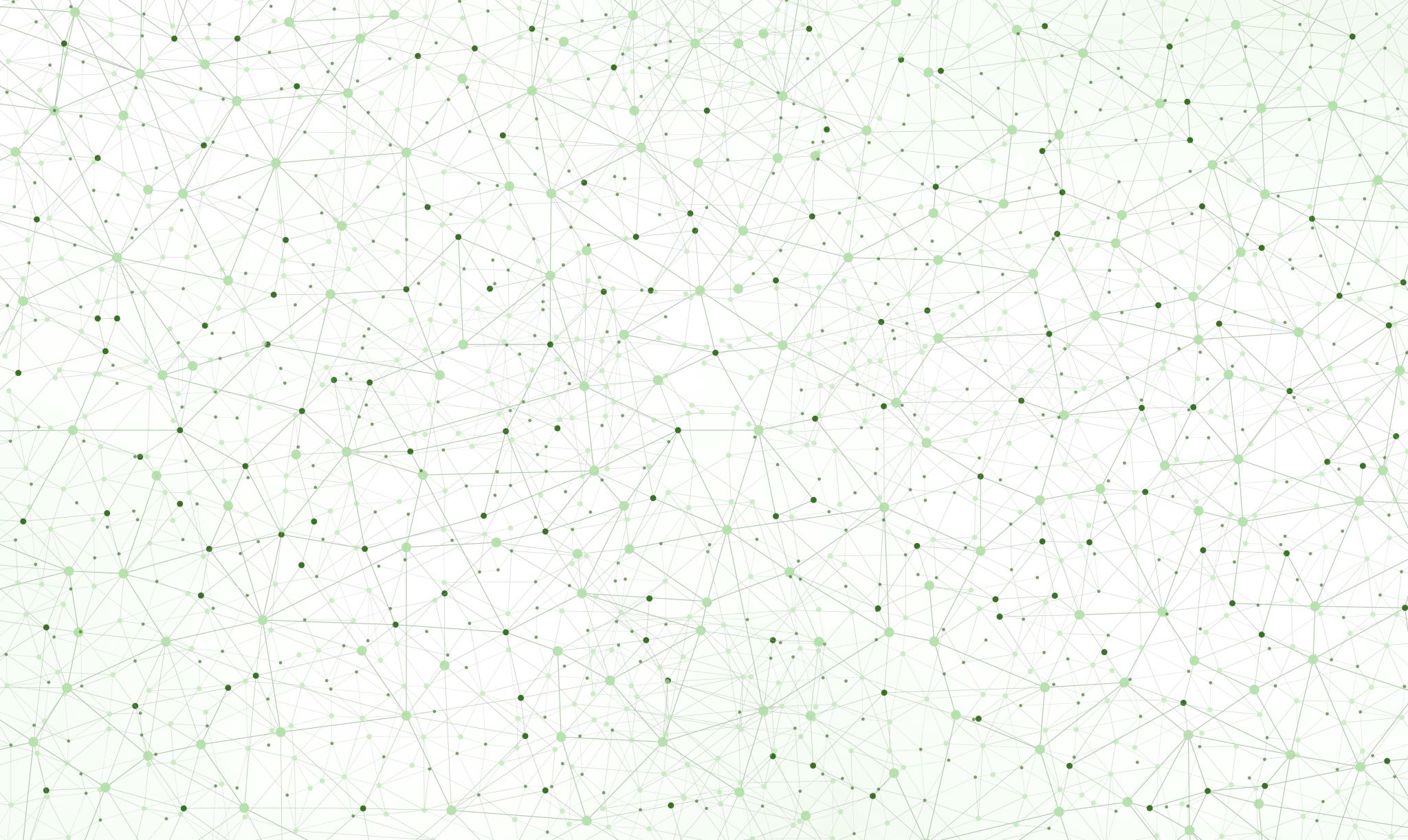 Gangguan System Perkemihan
Tim Dosen Farmakologi
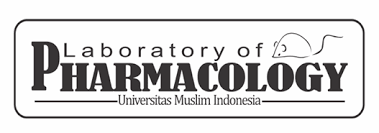 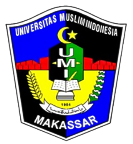 Materi
Anatomi Sistem urinaria
Sistem urinaria terdiri dari :
Ginjal
Ureter
Kandung kemih
Uretra

Note : pada laki-laki terdapat prostat
Upper
Lower
PENDAHULUAN
Ginjal merupakan organ vital yang berperan dalam mempertahankan kestabilan biologis dalam tubuh.
Apabila ginjal gagal dalam menjalankan fungsinya maka akan terjadi gangguan pada keseimbangan air dan metabolisme dalam tubuh sehingga mengakibatkan terjadinya penumpukan zat-zat berbahaya dalam darah
Pengaturan cairan tubuh
 Keseimbangan elektrolit
 Pengeluaran hasil metabolisme
 Ekskresi obat dari dalam tubuh
FUNGSI GINJAL
Pendahuluan
Etiologi
Penyebab paling umum ISK uncomplicated adalah Escherichia coli sekitar 80-90%. 
Penyebab lain : Staphylococcus saprophyticus, Klebsiella pneumoniae, Proteus sp, Pseudomonas aeruginosa dan Enterococcus sp
Enterococci merupakan bakteri ke 2 terbanyak yg di isolasi dari pasein rawat inap
Kebanyakan ISK di sebabkan oleh organisme tunggal
Klasifikasi
Patofisiologi
2
3
1
ROUTE OF INFECTION
HOST DEFENSE MECHANISMS
BACTERIAL VIRULENCE FACTORS
ROUTE OF INFECTION
Organisme/bakteri masuk kedalam Saluran Kemih melalui 3 Jalur :

Ascending (Naik), dapat melalui 4 tahapan :
Kolonisasi MO pada uretra
Masuknya MO kedalam buli-buli
Multiplikasi dan penempelan MO dalam kandung kemih
Naiknya MO dari kandung kemih ke ginjal

Hematogen (descending), Infections via the descending route are uncommon and involve a relatively small number of invasive pathogens

Limfogen /Jalur limfatik, MO masuk melalui system limfatik yang menghubungkan kandung kemih dengan ginjal
1
2
3
HOST DEFENSE MECHANISMS
Saluran kemih normal bersifat resisten terhadap invasi bakteri dan memiliki kemampuan untuk mengeliminasi dengan cepat mikroorganisme yg mencapai kandung kemih
Urin dalam keadaan normal mampu menghambat dan membunuh MO
Faktor-faktor yang mempengaruhi termasuk pH rendah, osmolalitas, kadar urea yg tinggi, konsentrasi asam organic yg tinggi, (pada laki-laki terdapat sekresi prostat)
BACTERIAL VIRULENCE FACTORS
Organisme pathogen memiliki derajat patogenisitas yg berbeda
Mekanisme adhesi dari bakteri gram – berkaitan dengan fimbriae (Melekat pada komponen glikolipid sel epitel), jenis yg banyak a/ tipe 1
Glikosaminoglikan dan bbrp protein yg kaya akan residu manosa dapat menangkap fimbria tipe 1 dan mengeliminasi bakteri tsb
Fimbriae lain resisten terhadap manosa dan memiliki kaitan dengan kejadian pielonefritis
P fimbrae terikat kuat pd reseptor glikolipid dan uroepitel sel. Bakteri ini resisten thd pencucian, penghilangan o/glikosaminoglikan yg mampu menyerang jaringan ginjal
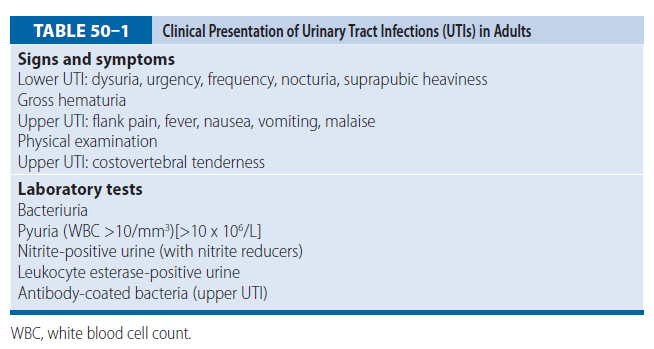 Manifestasi Klinik
GAGAL GINJAL AKUT
Kidney Function
[Speaker Notes: Assisting : membantu; rennin = enzimatik hormon;eritropoietin = hormon
The kidneys also control calcium ion levels through the synthesis of calcitriol.]
DEFINISI
Gagal ginjal akut merupakan penurunan fungsi ginjal secara tiba-tiba dalam waktu beberapa hari atau beberapa minggu dan ditandai dengan hasil pemeriksaan fungsi ginjal (ureum dan kreatinin darah) dan kadar urea nitrogen dalam darah yang meningkat.
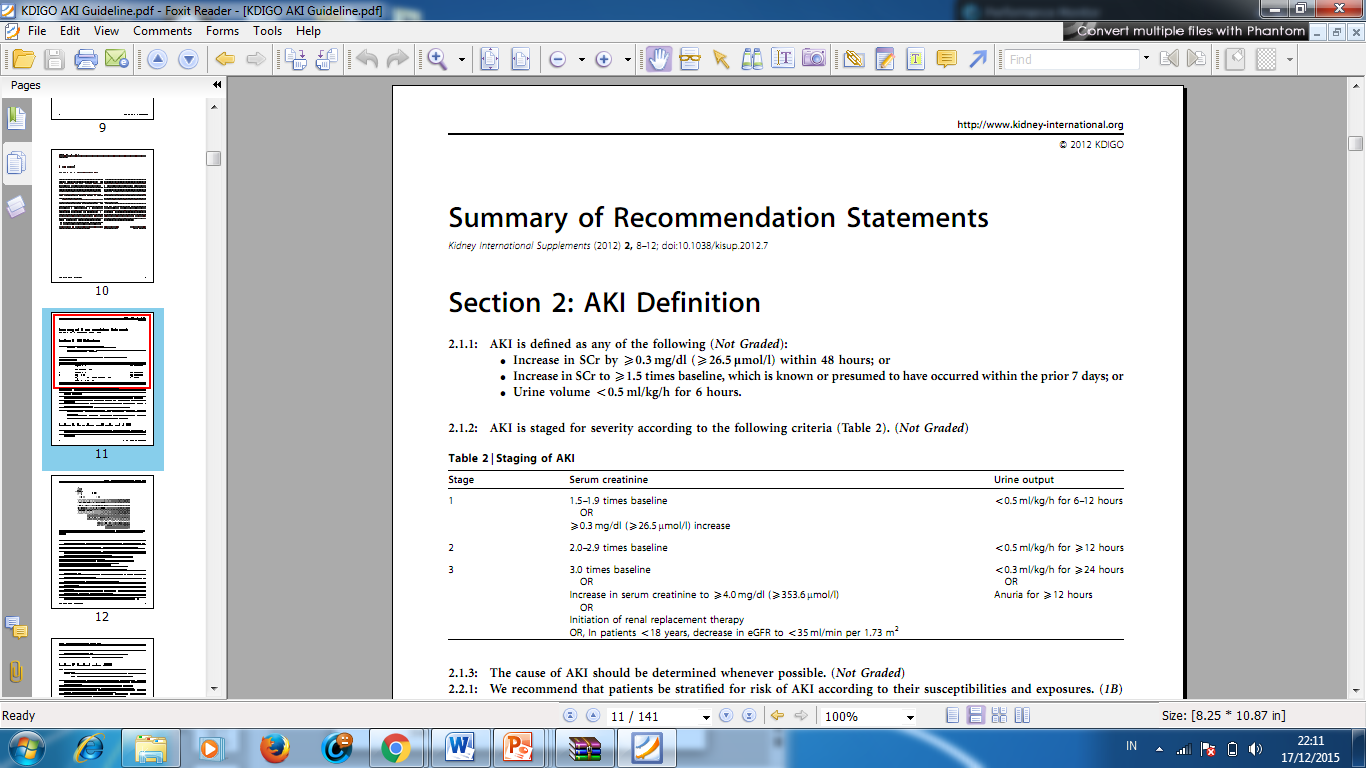 EPIDEMIOLOGI
Terjadi pada sekitar 5% pasien rawat inap, dan 30% pasien yang dirawat di ICU.

Mortalitas akibat GGA sangat tinggi (sekitar 50%) bahkan dengan ketersediaan pengobatan dialisis, mungkin menunjukkan penyakit kritis yang biasanya menyertai.

Di Inggris, rentang insidensinya dari 172 per million population (pmp) per tahun sampai dengan 630 pmp per tahun. Secara keseluruhan insidensi pasien GGA dirawat di rumah sakit dari rentang 13%-22%. Insidensi pasien GGA di ICU adalah sekitar 20% sampai 50% dan dapat menyebabkan kematian lebih dari 50%
ETIOLOGI
KLASIFIKASI
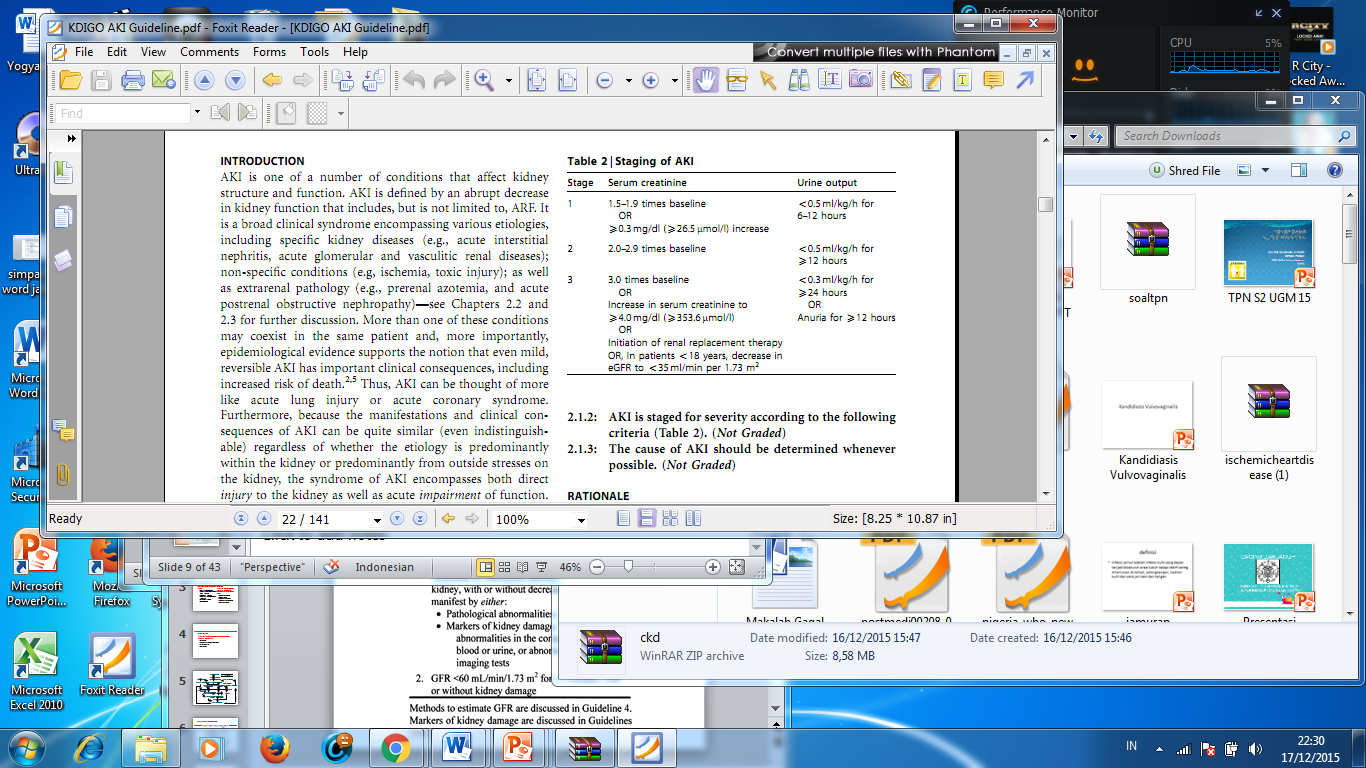 GAGAL GINJAL KRONIK
DEFINISI
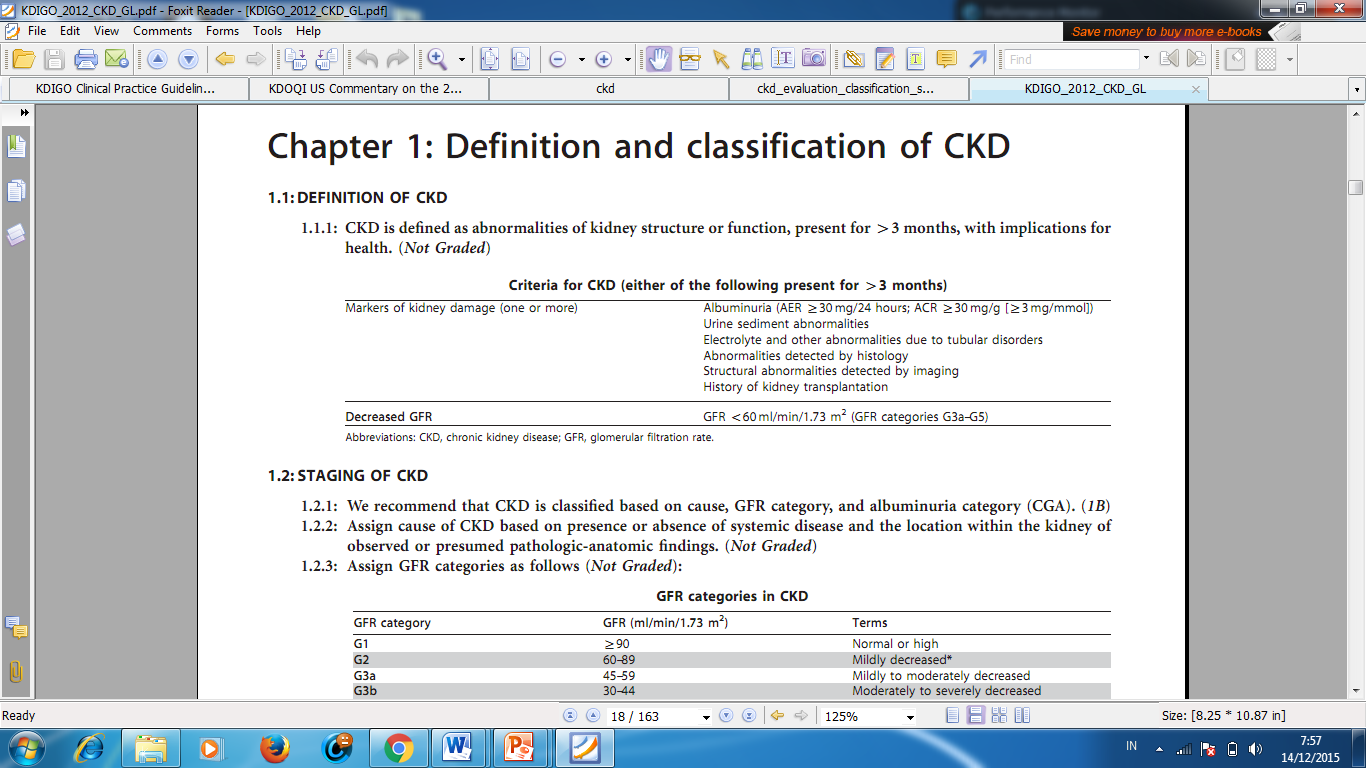 EPIDEMIOLOGI
ETIOLOGI
PATOFISIOLOGI
KLASIFIKASI
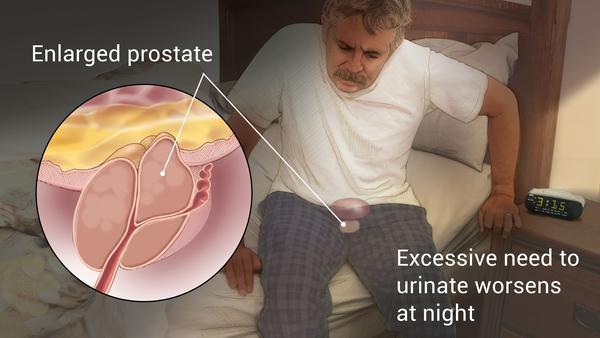 Benign Prostatic Hyperplasia
Introduction
Anatomy of the prostate
Incidence and Epidemiology
Most common benign tumor in men
Prevalence
20% in men 41-50
50% in men 51-60
Increase by 10% per 10 years
Familial component likely
Higher incidence in higher income & higher education
Metabolic syndrome increases likelihood of BPH
BPH
Prevalence of BPH Versus Other Common Conditions
BPH(Men Ages 61 to 72)
Diabetes(Adults Over 65)
Asthma(Entire Population)
0
25
50
75
Berry SJ, et al. J Urol. 1984;132:474-479.
CDC. 2003 National Diabetes Fact Sheet. 
Available at http://www.cdc.gov/diabetes/pubs/estimates.htm. Accessed May 16, 2003.
CDC. 1998 Forecasted State-Specific Estimates of Self-Reported Asthma Prevalence. 
Available at http://www.cdc.gov/mmwr/preview/mmwrhtml/00055803.htm. Accessed January 8, 2003.
[Speaker Notes: The high prevalence of BPH can be appreciated when the prevalence of BPH is compared with that of other common conditions. The prevalence of BPH in men older than 60 years1 is greater than that of diabetes in adults over 65 years2 and greater than that of asthma in the population at large.3

References
1.	Berry SJ, Coffey DS, Walsh PC, Ewing LL. The development of human	benign prostatic hyperplasia with age. J Urol. 1984;132:474–479.
2.	CDC. 2003 National Diabetes Fact Sheet. Available at http://www.cdc.gov/diabetes/pubs/estimates.htm. Accessed May 16, 2003.
3. CDC. 1998 Forecasted State-Specific Estimates of Self-Reported Asthma Prevalence. Available at http://www.cdc.gov/mmwr/preview/mmwrhtml/00055803.htm. Accessed January 8, 2003.]
Gejala
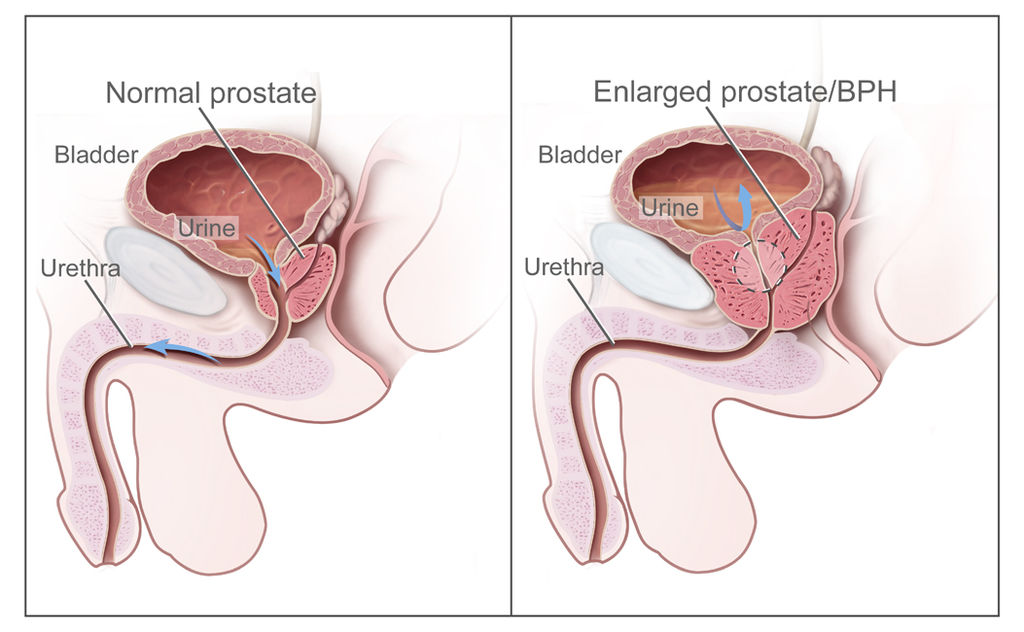 BPH
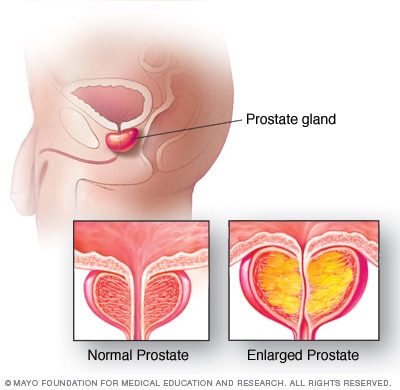 Warning
Berusia di atas 60 tahun
Kurang berolahraga
Memiliki berat badan berlebih
Menderita penyakit jantung atau diabetes
Rutin mengonsumsi obat hipertensi jenis penghambat beta
Memiliki keluarga yang mengalami gangguan prostat
Faktor Resiko
Analisis Assesement
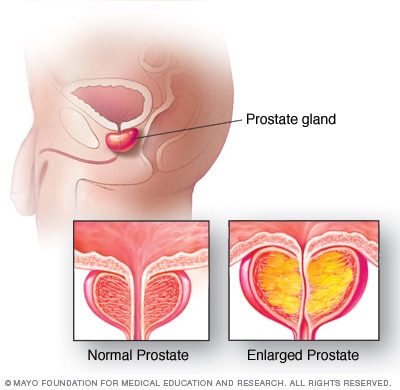 Complications
Question for Patient
Terima Kasih